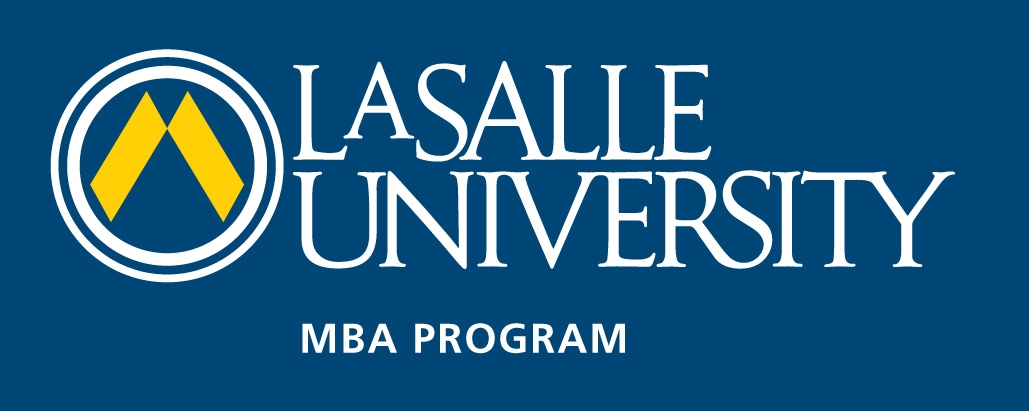 Preparing for CapstonesAnalytics
Computer Information Science
Cybersecurity
Information Technology Leadership
Economic Crime Forensics
Instructional Technology Management
What is a capstone?
Culminating experience for your curriculum.

Provides an opportunity to demonstrate integration of academic studies with personal interests.

Opportunity to integrate your professional activities with your program by partnering with an outside organization.

Students may consider completing a capstone when they are within 9 credits of completing the program (this includes the capstone.)

Capstones are available during every semester.
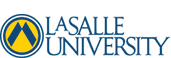 Pre-Capstone Requirements
Students considering a capstone need to complete specific steps in the semester before the capstone begins.
Students may complete the capstone individually or with a team of two.
Information Technology students are encouraged to participate in a team capstone.
Computer Information Science capstones often are a project implementation.
Instructional Technology Management capstones implement a learning program.
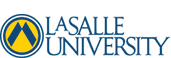 Pre-Capstone Requirements
Students need to prepare a proposal for the experience.  The proposal includes 
Capstone Proposal form
a description of the project/problem
a timeline for activities in the capstone semester;
current student resumes;
a signed plagiarism paper to document understanding of the academic integrity policy.
If the project is a team, the team needs to be determined by the students prior to the capstone.
Students need to ask a faculty member to serve as the capstone mentor. Depending on the number of students, for the semester, the advisor may be assigned.
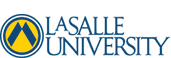 Student Responsibilities
Perform the research for your topic.
Submit a bibliography to the advisor for review.
Based on your research, you many need to narrow or expand the focus of your paper.  Use La Salle’s electronic library and consider asking the librarians for assistance on your research.
Based on your research prepare an outline for your topic, share this with your advisor to be sure you are on the correct track.  If changes need to be made, work with your advisor to make those changes
Begin to write the drafts of your paper.  The role of your advisor is to review drafts as they are completed.  The reviews need to have flow for the reader.  The advisor will provide comments back to you on suggestions and changes for the flow and content.
The advisor is not the proof-reader.  If you are having trouble with the writing or the grammar, you are strongly encouraged to contact the writing center.  They can set up appointments to work with you .
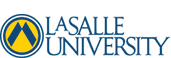 Student Responsibilities
Once the final report is ready for review, the advisor will send it to the Program director for submission to the review team.  
The presentation will be scheduled at that time, but the review team needs to have at least 2 weeks for their review.  If the review team finds a major issue with the submission, they may ask for the presentation to be postponed until the issue(s) are addressed.
The student is responsible for responding and communicating with the faculty advisor based on the timeline and email communications.
The student will be evaluated by the faculty advisor based on the project submission, the presentation and the communication with the advisor.  The advisor will receive comments from the review team that may be used as part of the assessment.
If the advisor believes the project needs an objective independent review the review team may be asked to provide that review.
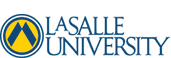 Faculty Advisor Responsibilities
Review student references to be sure there is an adequate mix of acceptable peer-reviewed sources;
Guide the student on the scope of the project and intervene if the project is too broad;
Review the student’s submissions to be sure the submissions are coherent and address specific issues raised in faculty comments.
Provide adequate feedback on submissions.
You are not expected 
To provide an outline for the paper, however faculty input will produce a more coherent project;
Be the proof-reader for this paper.
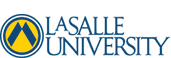 Faculty Advisor Responsibilities
Faculty advisor will decide if the submission is ready for the review team.
Faculty advisor may ask for assistance from the review team if there is a question regarding the content.
The faculty advisor is responsible for communicating with the student, but the student needs to keep the advisor updated on the progress and/or problems that arise.
The faculty advisor will provide the final assessment for the project.
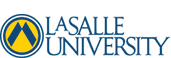 Director Responsibilities
Submit all proposals to program faculty for review and comment.
Register students for the capstone course once the proposal is submitted for review.
Determine a team of faculty reviewers for each capstone. 
Review all student submissions
Notify student(s) and faculty mentor of review team.
Provide drafts of proposal to review team once draft is approved by faculty mentor.
Schedule capstone presentation at end of semester.
Receive final copy of capstone submission after faculty mentor approves all changes.
Submit student final grade for capstone as reported by faculty mentor.
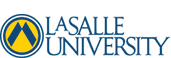 Things to Consider
Presentation will only be scheduled once the final draft of the capstone document is submitted to the review team.
The review team needs two weeks for reading the capstone document.  The review team may require additional content or research.  This may cause the presentation to be delayed.
The capstone students should expect at least one week to complete any updates from the review and/or presentation.
Final grades will not be issued until the final capstone project is reviewed and approved by the faculty adviser and presented to the program director.
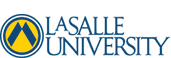 Completing the Capstone
If you plan to graduate at the end of the semester during which you complete your capstone, you should have your final draft ready for submission to the review team at least two weeks before the start of the final class week.
If the presentation is not completed and the final draft submitted by the end of final exams, the student completion may need to move to the next semester.
Failure to complete the capstone in the semester means you may petition your advisor for a grade of I(ncomplete).  You will need to complete an incomplete contract and provide a timeline for completion.  The advisor will decide if this petition will be honored.
Failure to do any work on the capstone during the registered semester, will result in the student’s earned grade.  Petitions to continue will be evaluated for each student based on the reason submitted for the request. 
If your request is accepted, you will be able to work during the following semester without additional financial obligation.  (No tuition will be charged.)
Once the capstone requirements are completed, the I(ncomplete) grade will be changed to the grade submitted by the faculty mentor.
You MUST finish during the successive semester, or the I grade will remain on your transcript and you will need to complete a NEW capstone. 
This means a new project and a restart of the entire process.
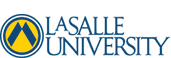 Additional Considerations
Advisor may limit number of draft reviews.  
You must submit drafts to the university approved similarity tool (Vericite) for review.
Papers with similarity above 10% are not accepted.
Capstone research papers must be in APA format.
Reviews by faculty review teams may require additional content and/or a presentation to be postponed.
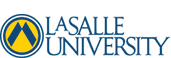 Additional Resources
Library
Videos for Research in Library
LibGuide on APA Style
Connecting as a Distance Student
Work with a research librarian
How to write a paper
Writing the Paper—support from the Writing Center for graduate students
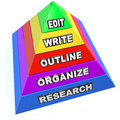 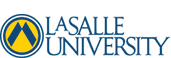 Additional Questions
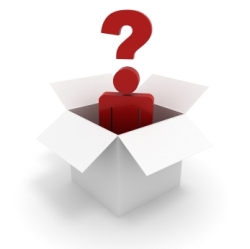 If you have any questions or concerns, please feel free to contact me.

Email: mccoey@lasalle.edu
Phone: 215-951-1136
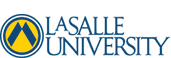